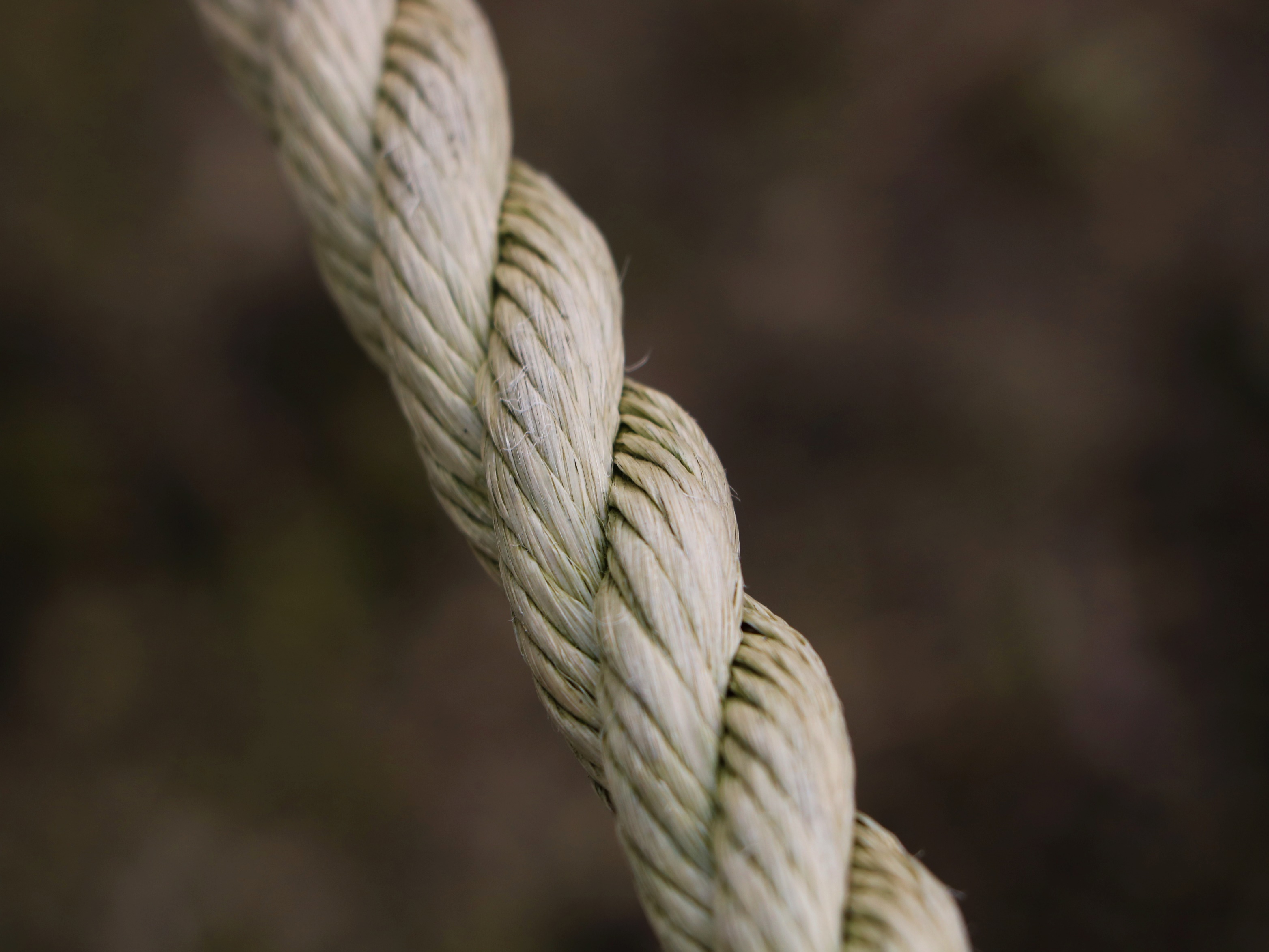 Trois brins de sagesse…
Réflexions sur le livre de l’Écclésiaste
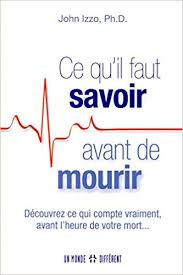 Ce qu’il faut savoir avant de mourir… selon l’Ecclésiaste !

4 perles de sagesse pour notre vie.
Malgré les incertitudes de la vie, avance…
Eccl. 11.1-6
1Jette ton pain à la surface des eaux, car avec le temps tu le retrouveras ; 2 donne une part à sept et même à huit, car tu ne sais pas quel malheur peut arriver sur la terre. 3 Quand les nuages sont pleins de pluie, ils la répandent sur la terre ; et si un arbre tombe, vers le sud ou vers le nord, il reste à la place où il est tombé.  4 Celui qui observe le vent ne sèmera point et celui qui regarde les nuages ne moissonnera pas. 5 Comme tu ne sais pas quel est le chemin du vent, ni comment se forme les os dans le vendre de la femme enceinte, tu ne connais pas non plus l’œuvre de Dieu qui fait tout. 6 Dès le matin, sème ta semence, et le soir ne laisse pas reposer ta main ; car tu ne sais point ce qui réussira, ceci ou cela, ou si l’un et l’autre sont également bons.
Malgré les souffrances de la vie, réjouis-toi…
Eccl. 11.7-12.9
11. 7 La lumière est douce et il est agréable aux yeux de voir le soleil. 8 Si donc un homme vit beaucoup d’années, qu’il se réjouisse pendant toutes ces années, et qu’il pense aux jours de ténèbres qui seront nombreux ; tout ce qui arrivera est vanité.  

12. 1Jeune homme, réjouis-toi pendant ta jeunesse, livre ton cœur à la joie pendant les jours de ta jeunesse, marche dans les voies de ton cœur et selon les regards de tes yeux ; mais sache que pour tout cela Dieu te fera venir en jugement. 2 Bannis de ton cœur le chagrin, et éloigne le mal de ton corps ; car la jeunesse et l’aurore sont vanité. 3 Souviens-toi de ton Créateur pendant les jours de ta jeunesse, avant que les jours mauvais arrivent…
Malgré les souffrances de la vie, réjouis-toi…
Eccl. 11.7-12.9
3 Souviens-toi de ton Créateur pendant les jours de ta jeunesse avant que les jours mauvais arrivent et que les années s’approchent où tu diras : je n’y prends point de plaisir ; 4 avant que s’obscurcissent le soleil et la lumière, la lune et les étoiles, et que les nuages reviennent après la pluie, 5 temps où les gardiens de la maison tremblent, où les hommes forts se courbent, où celles qui moulent s’arrêtent parce qu’elles sont diminuées, ou ceux qui regardent par les fenêtres sont obscurcis… 8 avant que le cordon d’argent se détache, que le vase d’or se brise, que le sceau se rompe sur la source, et que la roue se casse sur la citerne ; 9 et que la poussière retourne à la terre, comme elle y était, et que l’esprit retourne à Dieu qui l’a donné.
Malgré les limites de la sagesse, sois-sage…
Eccl.12.10-14
10 Vanité des vanités, dit l’Ecclésiaste, tout est vanité. 11 Outre que l’Ecclésiaste fut un sage, il a encore enseigné la science au peuple et il a examiné, sondé, mis en ordre un grand nombre de sentences. 12 L’Ecclésiaste s’est efforcé de trouver des paroles agréables ; et ce qui a été écrit avec droiture, ce sont des paroles de vérité. 13 Les paroles des sages sont comme des aiguillons ; et, rassemblées en un recueil, elles sont comme des clous plantés ; elles sont données par un seul maître. 14 Du reste, mon fils, tires instruction de ces choses ; on ne finirait pas, si l’on voulait faire un grand nombre de livres, et beaucoup d’étude est une fatigue pour le corps.
Malgré la vanité de la vie, crains Dieu et observe ses commandements…
Eccl.12.15-16
15 Écoutons la fin du discours : crains  Dieu et observe ses commandements. C’est là ce que doit faire tout homme. 16 Car Dieu amènera toute œuvre en jugement, au sujet de tout ce qui est caché, soit bien, soit mal.